What Does 
She Look Like?
HOMEWORK
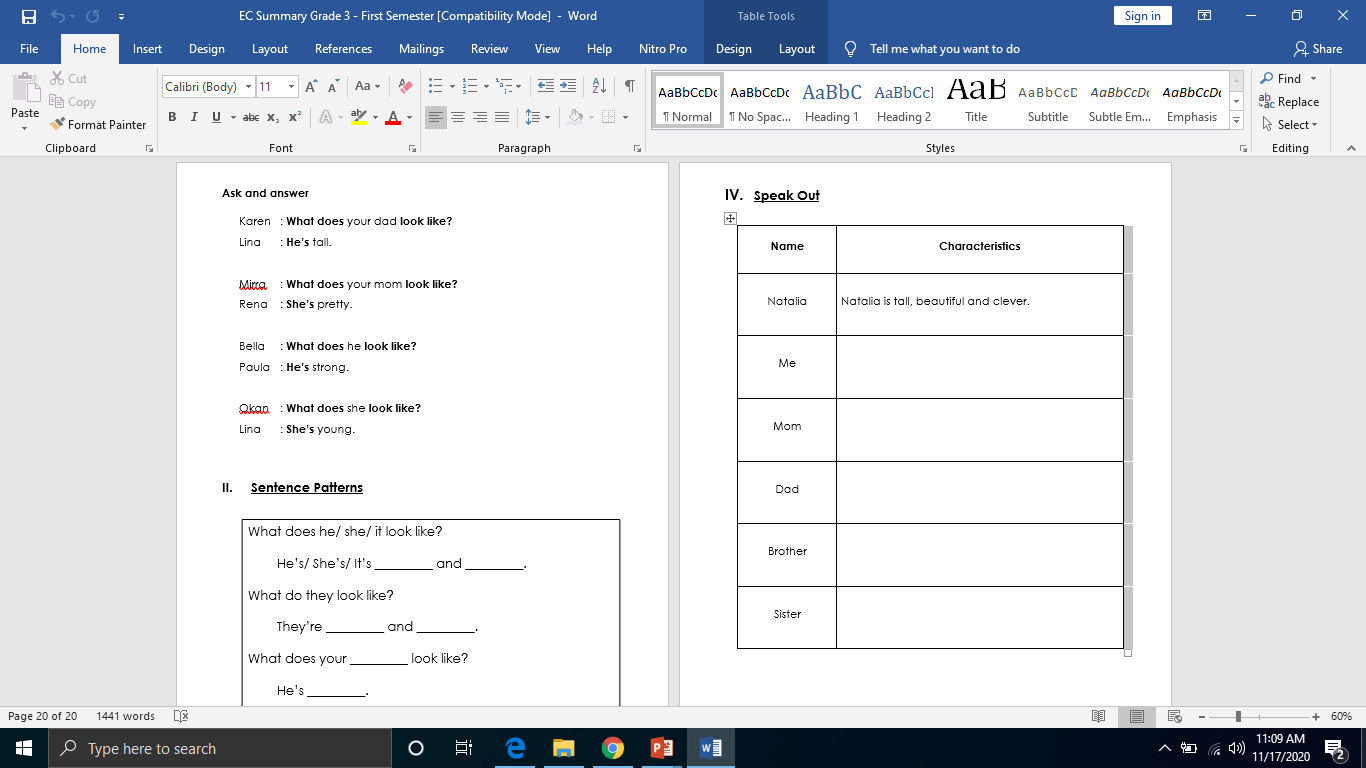 I’m smart, diligent, handsome and faithfull.
She is
He is
He is
They are
In this lesson we are going to learn how to describe someone or something using 
Adjectives.
GRAMMAR FOCUS
Adjectives
Blond, fat, thin, cute, etc.
Look like
SENTENCE PATTERNS
What does he/she/it look like?
He’s / She’s / It’s ______ and _______.
What do you/they/we/I look like?
What do you/they/we/I look like?
I’m/ you’re/ they’re/ we’re______ and _______.
Is she/ he/ it _______?
Yes, she/he/it is.
No, she/he/it isn’t. She/he/it is _____.
Are they_______?
Yes, they are.
No, they aren’t. They are _______.
do
does
I
he
you
she
we
it
they
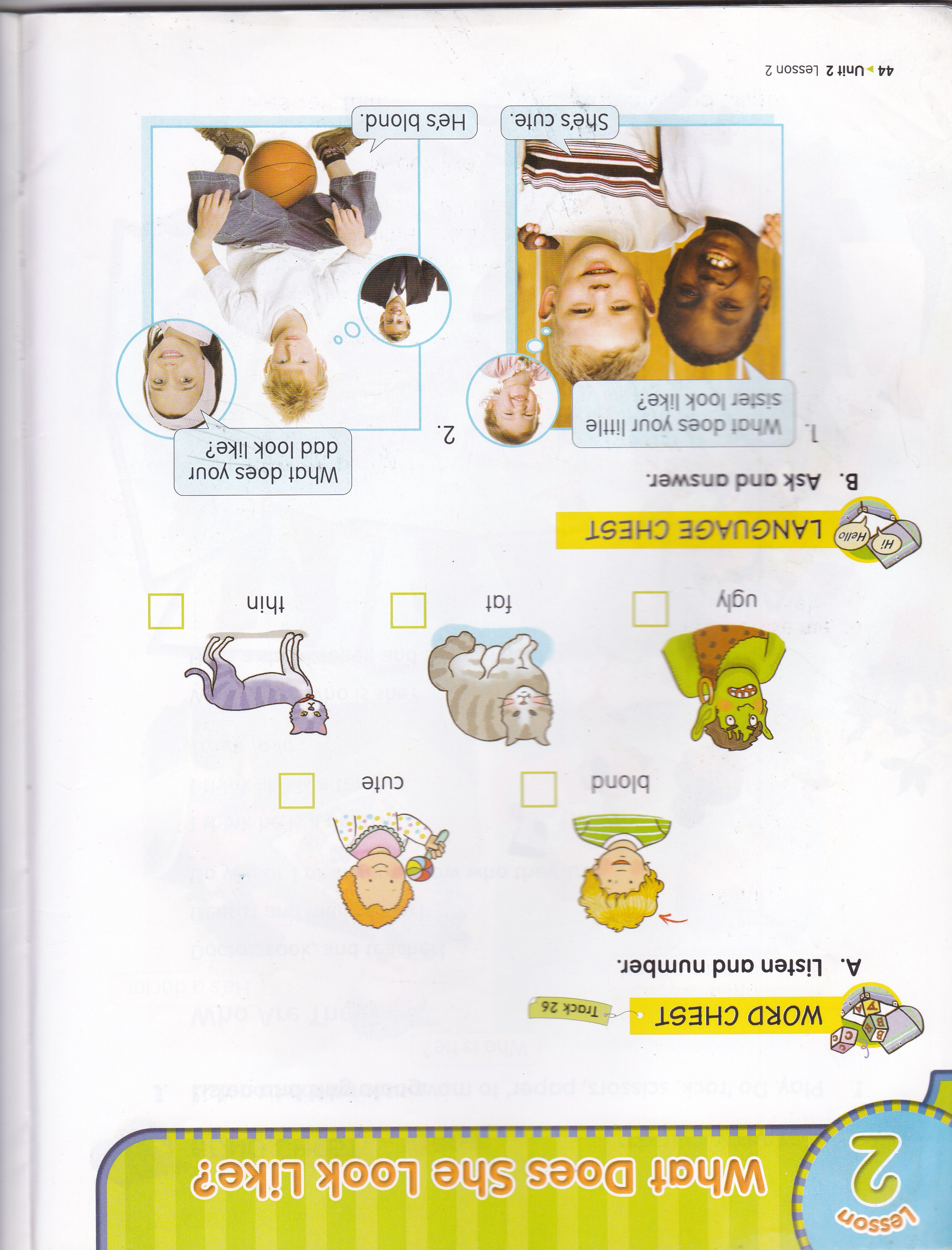 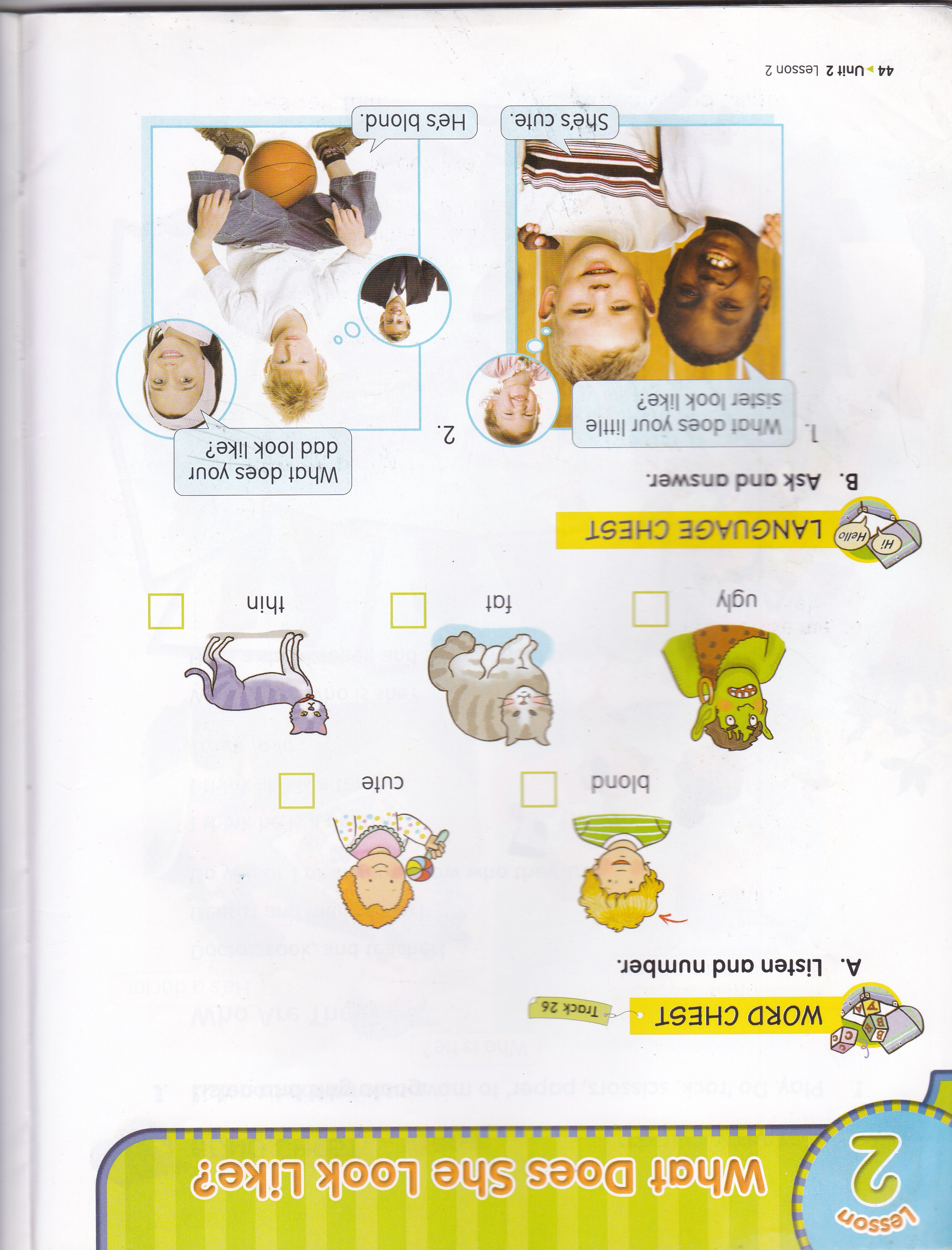 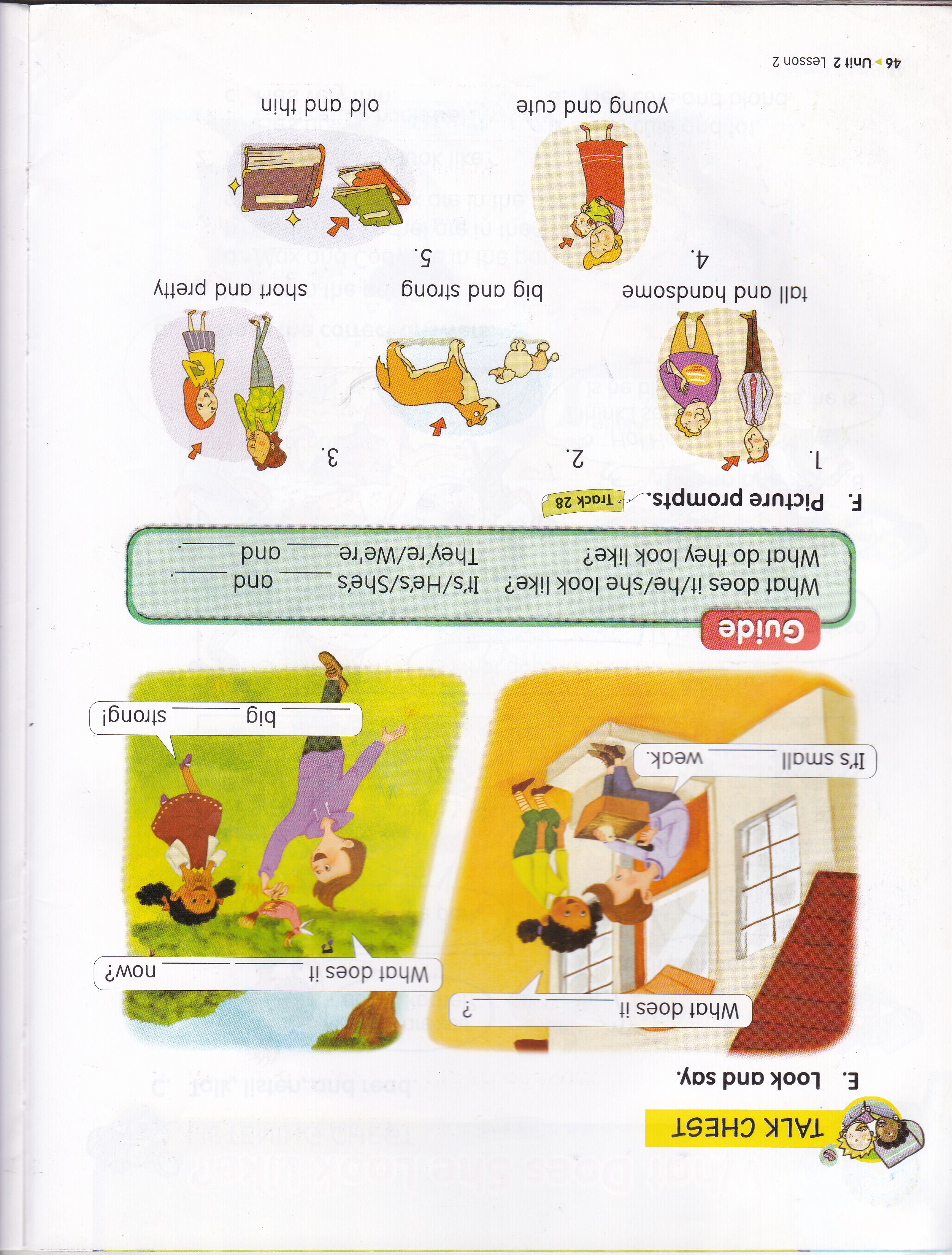 look
like
like
look
and
It’s
and
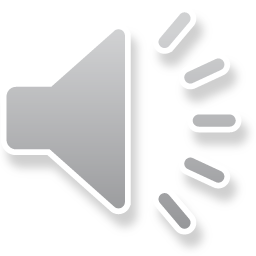 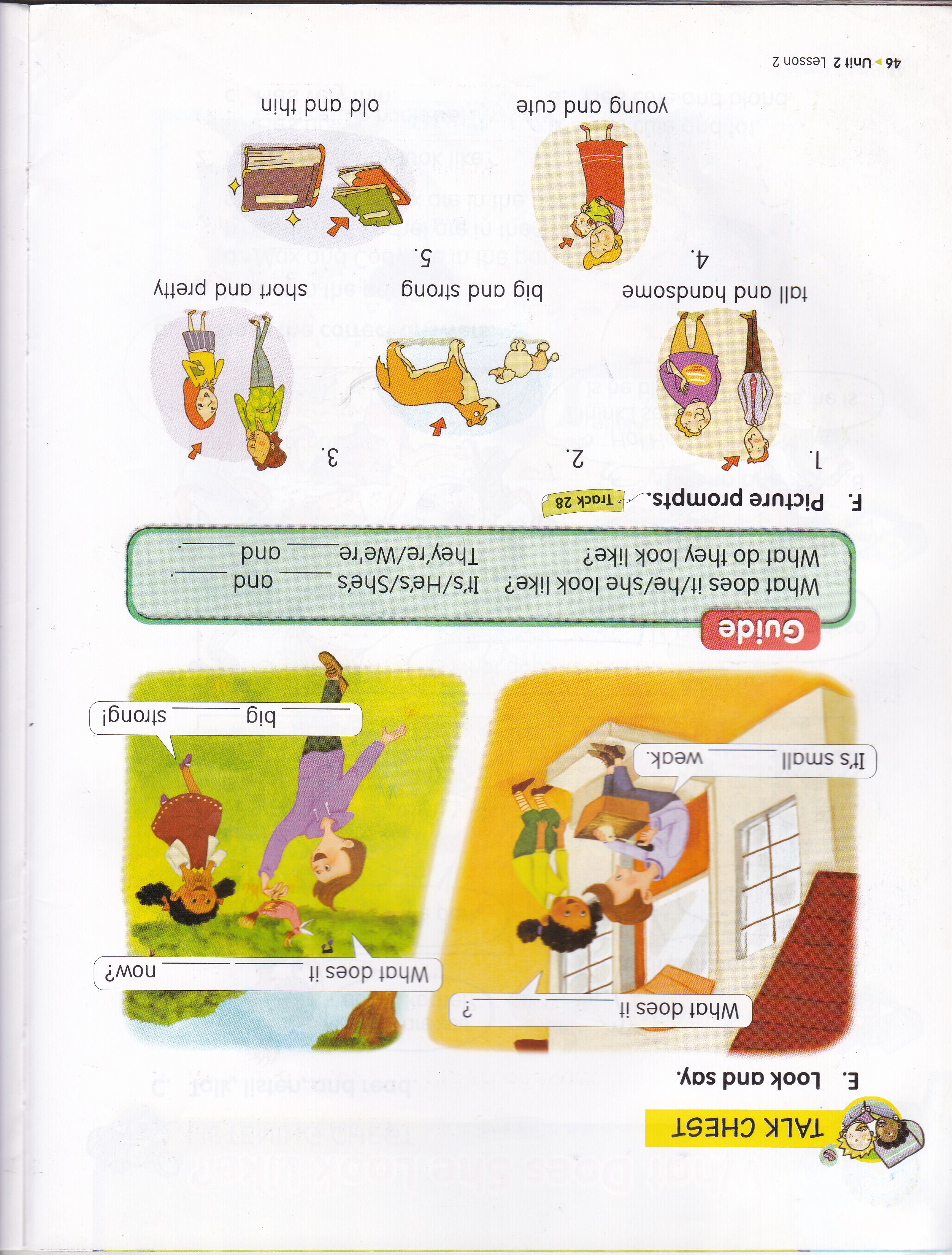 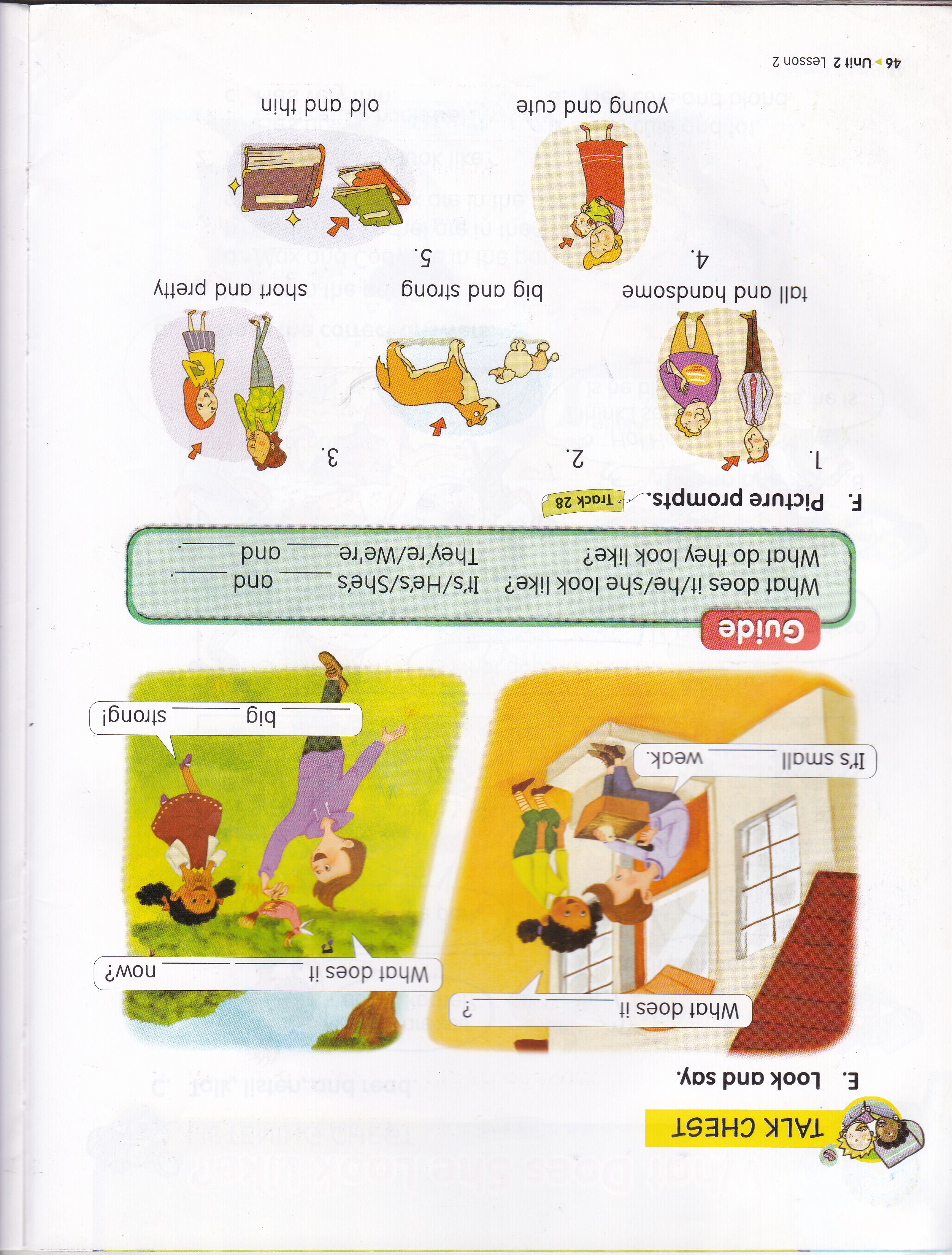 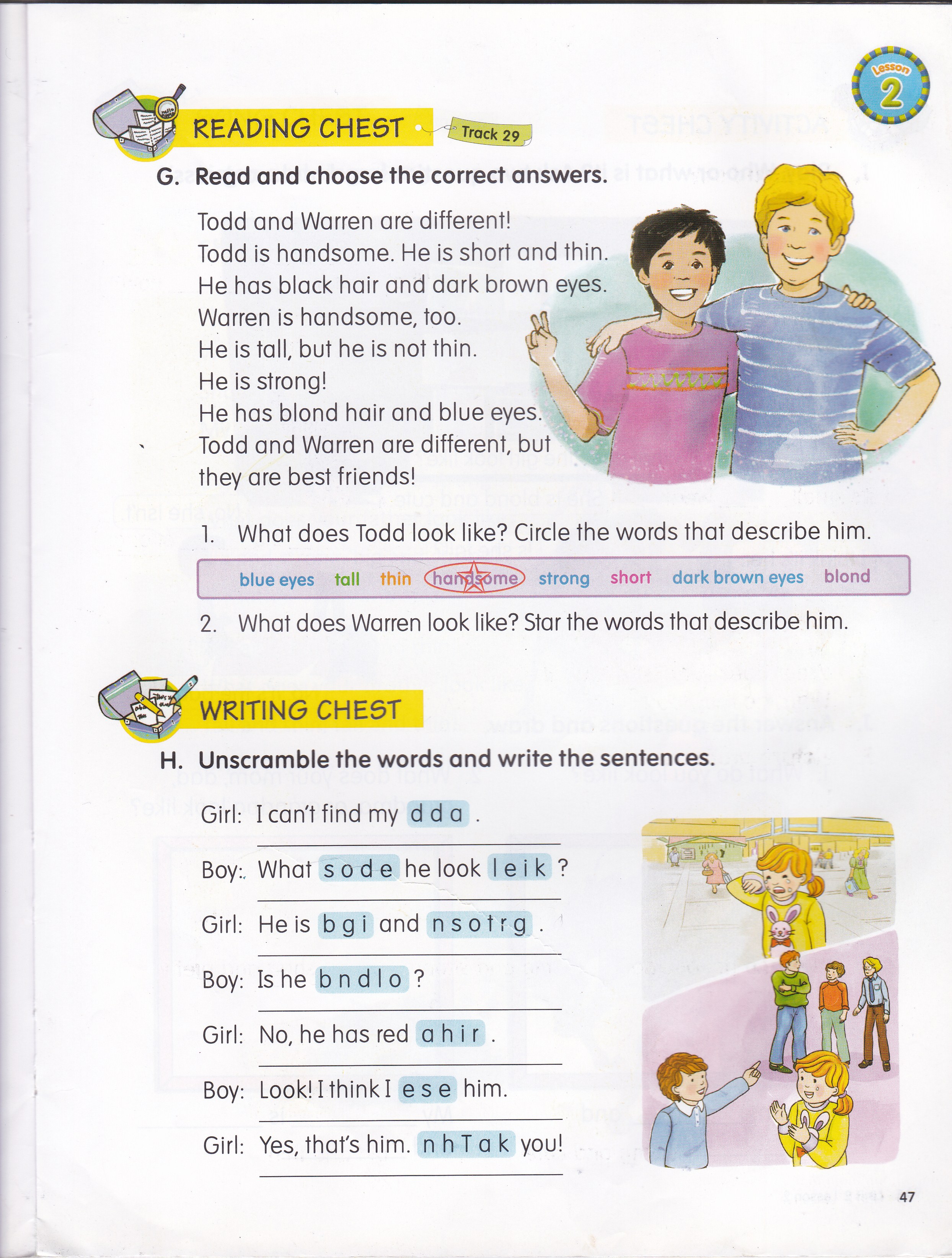 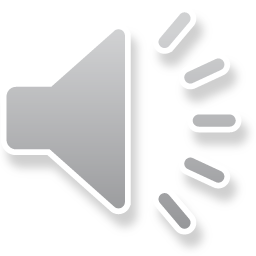 Yes, she/he/it is.
No, she isn’t. She is______.
Is she strong?
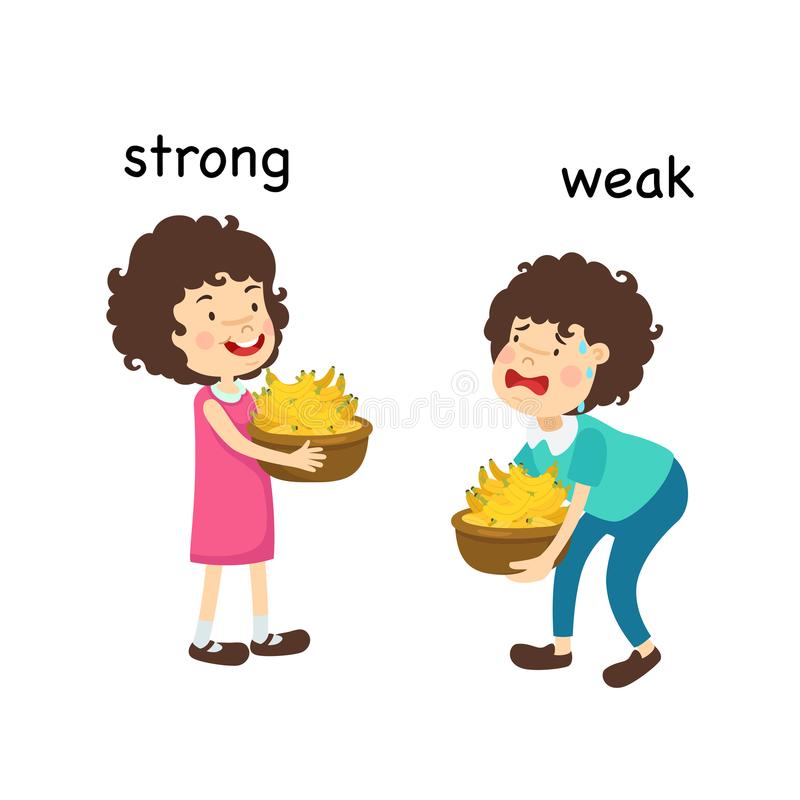 No, she isn’t. She is weak.
Yes, she/he/it is.
No, she isn’t. She is______.
Is he fat?
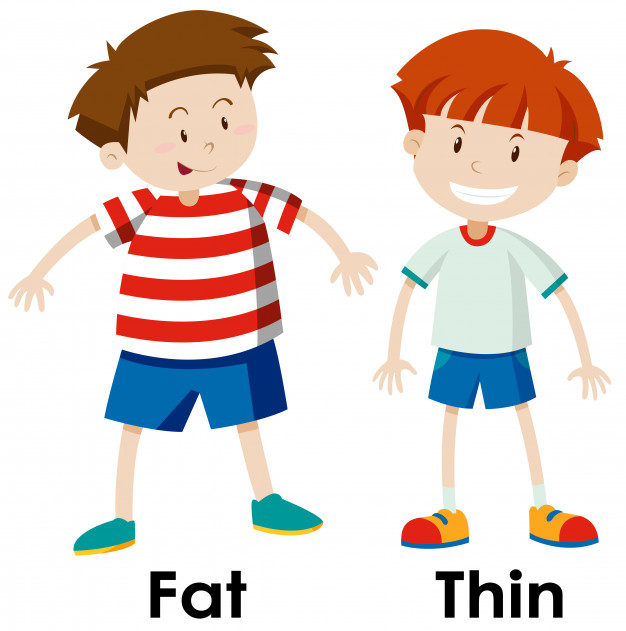 Yes, he is.
Yes, they are.
Yes, they are.
No, they aren’t. They are______.
No, they aren’t. They are______.
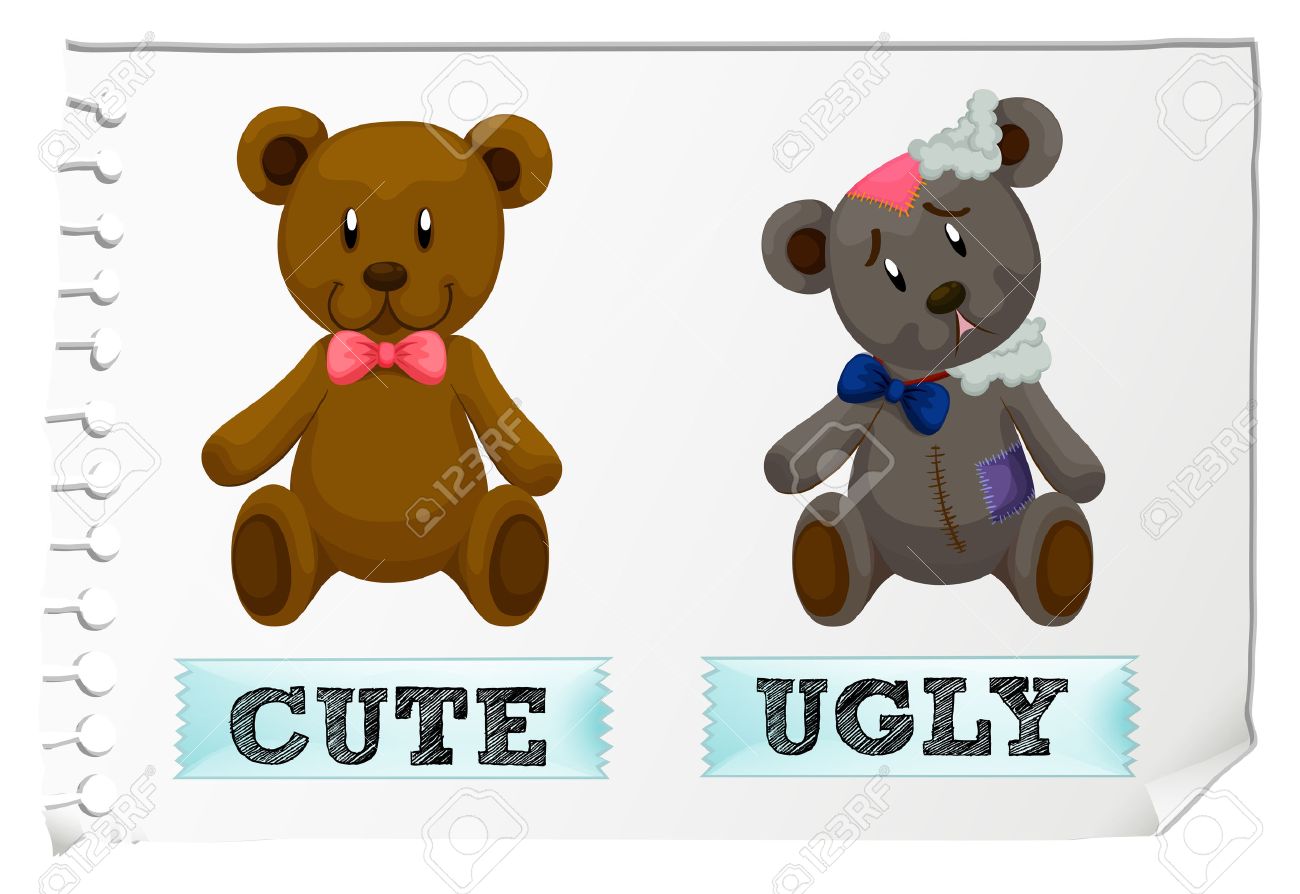 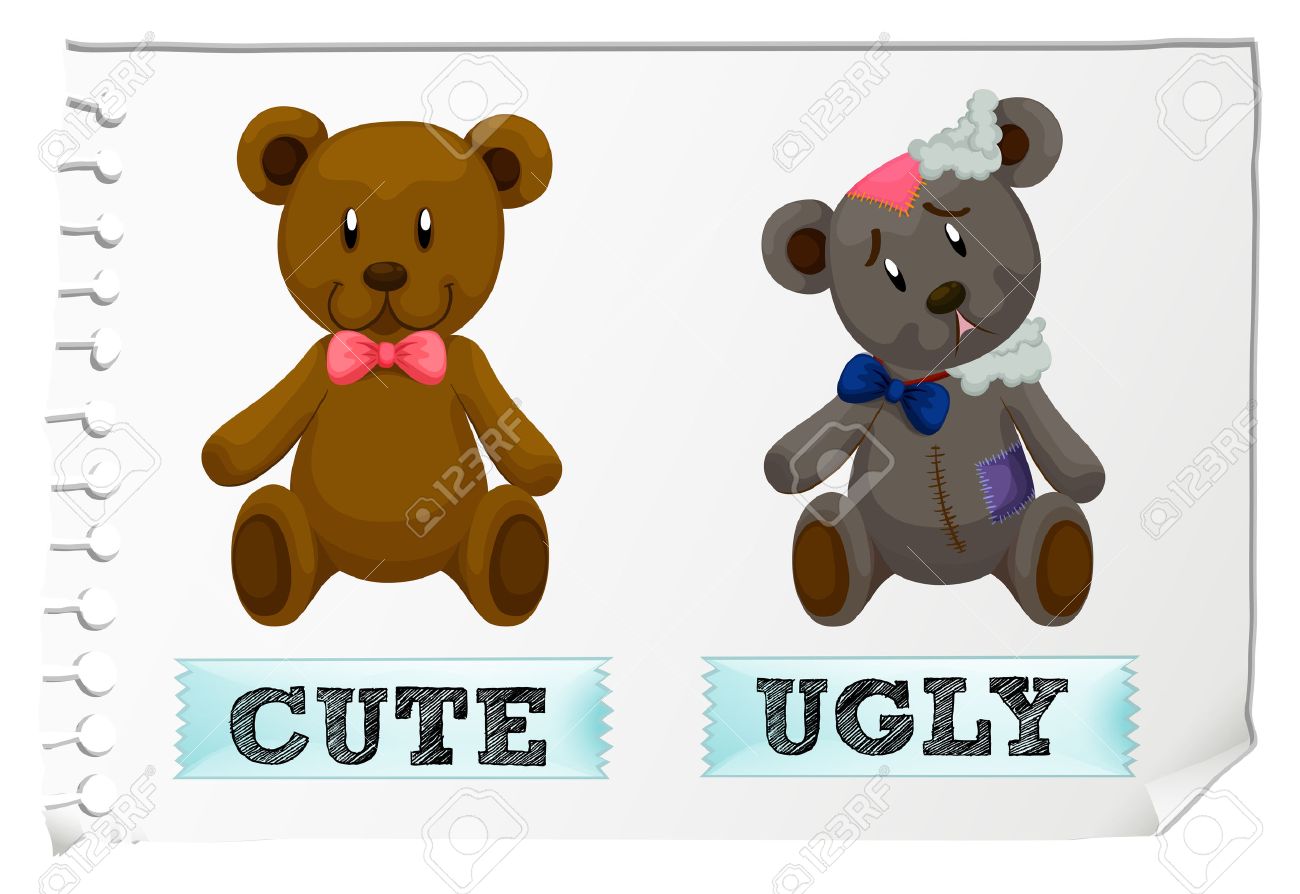 Are they ugly?
Yes, they are.
Yes, they are.
Yes, they are.
No, they aren’t. They are______.
No, they aren’t. They are______.
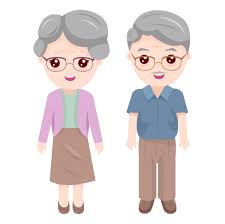 Are they young?
No, they aren’t. They’re old.
Yes, they are.
No, they aren’t. They are______.
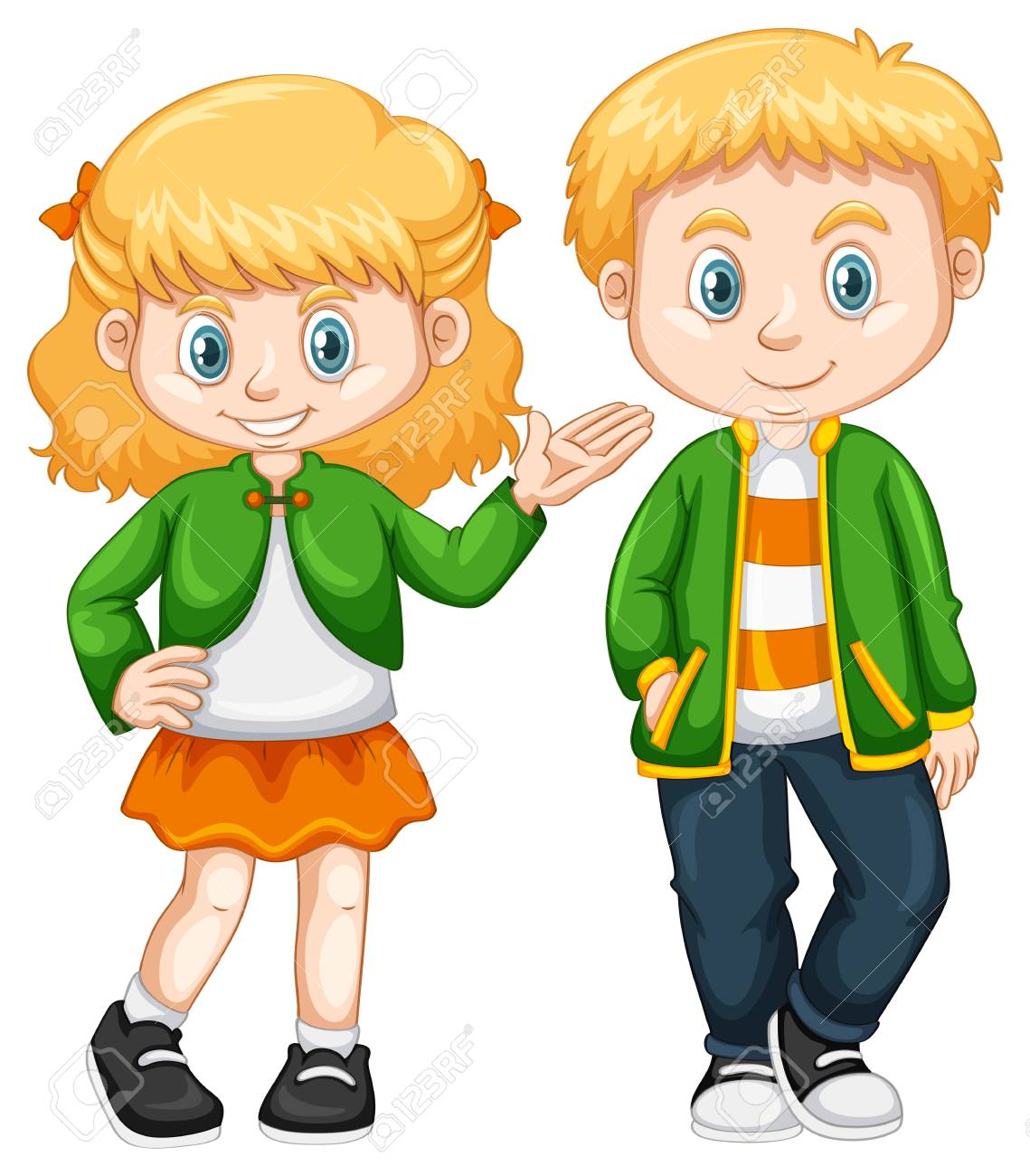 What do they look like?
They’re cute. They have blond hair.
What does the elephant look like?
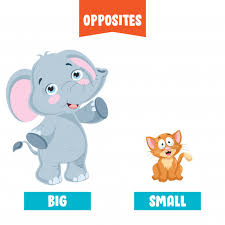 It’s big and strong.
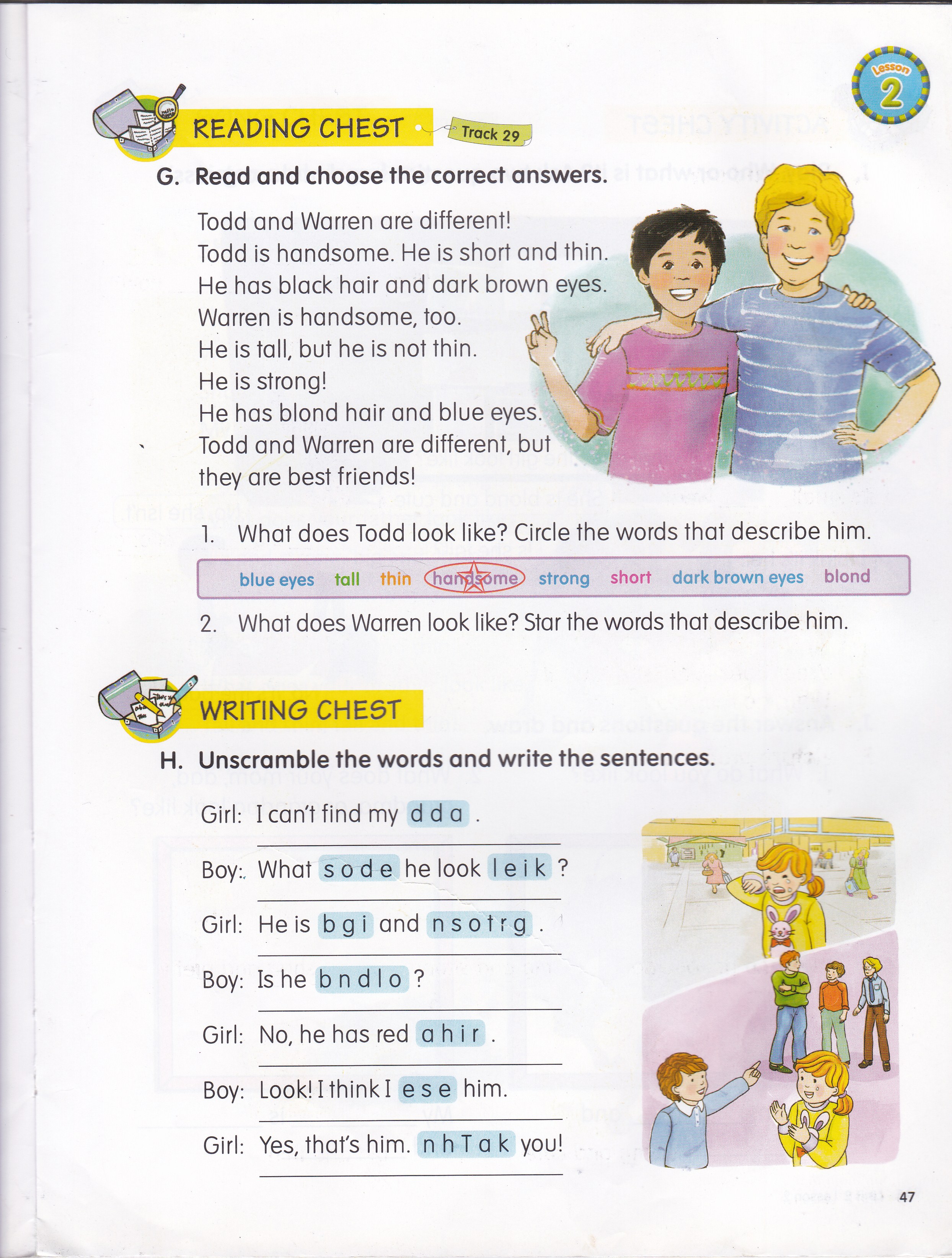 I can’t find my dad.
What does he look like?
He is big and strong.
Is he blond?
No, he has red hair.
Look! I think I see him.
Yes, that’s him. Thank  you!
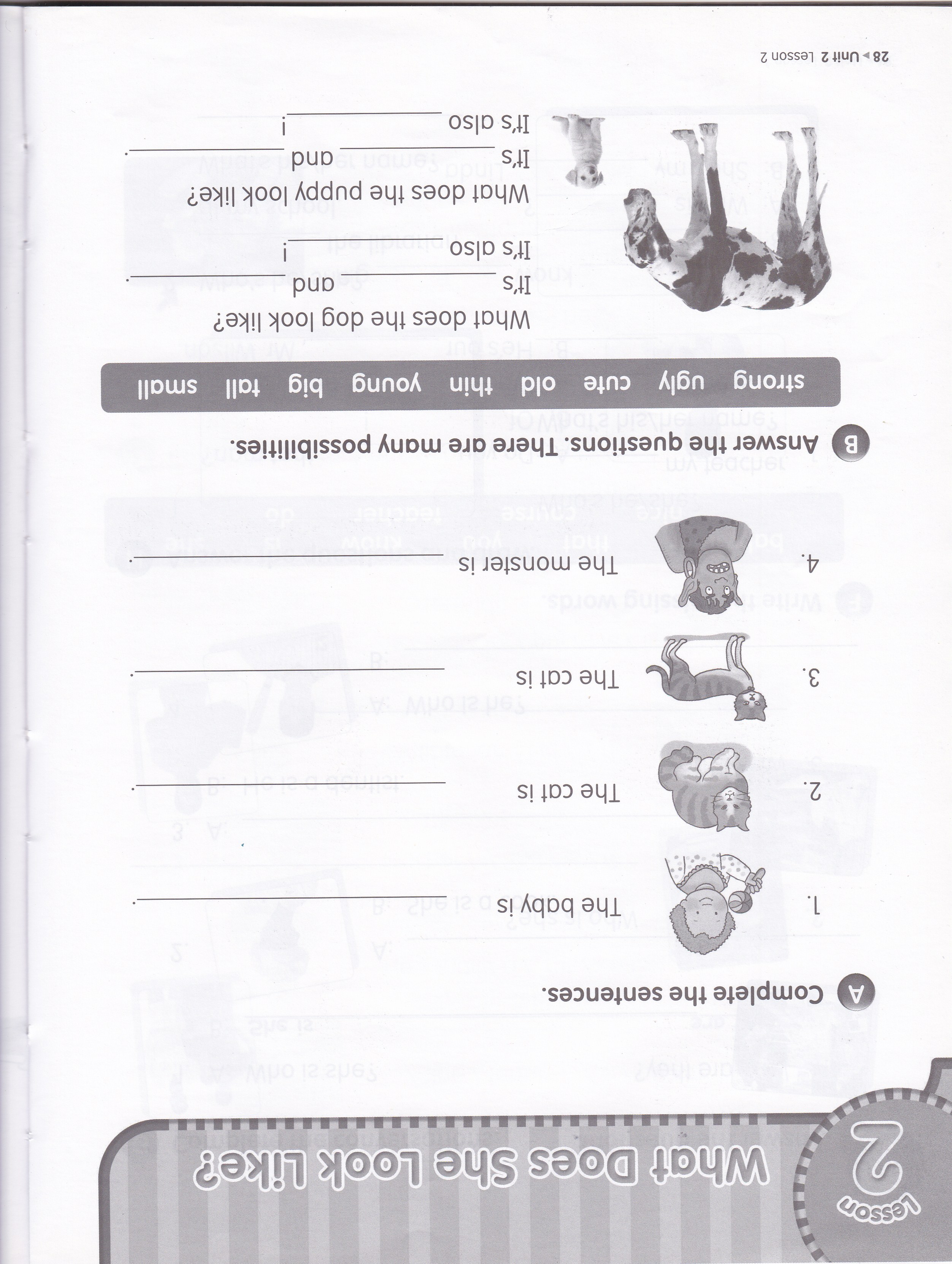 old
big
thin
small
young
cute
Find the mistakes and rewrite the sentence.
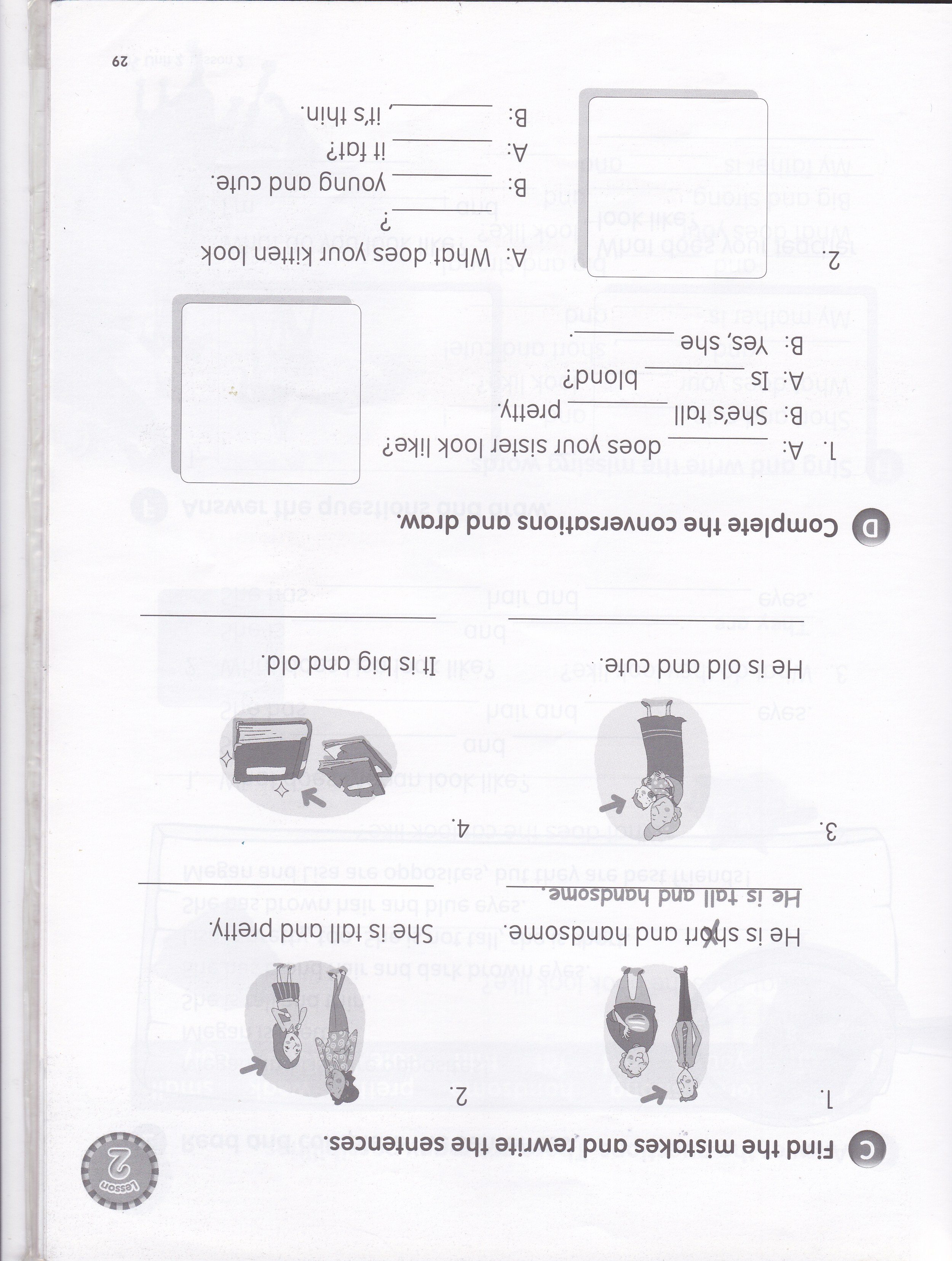 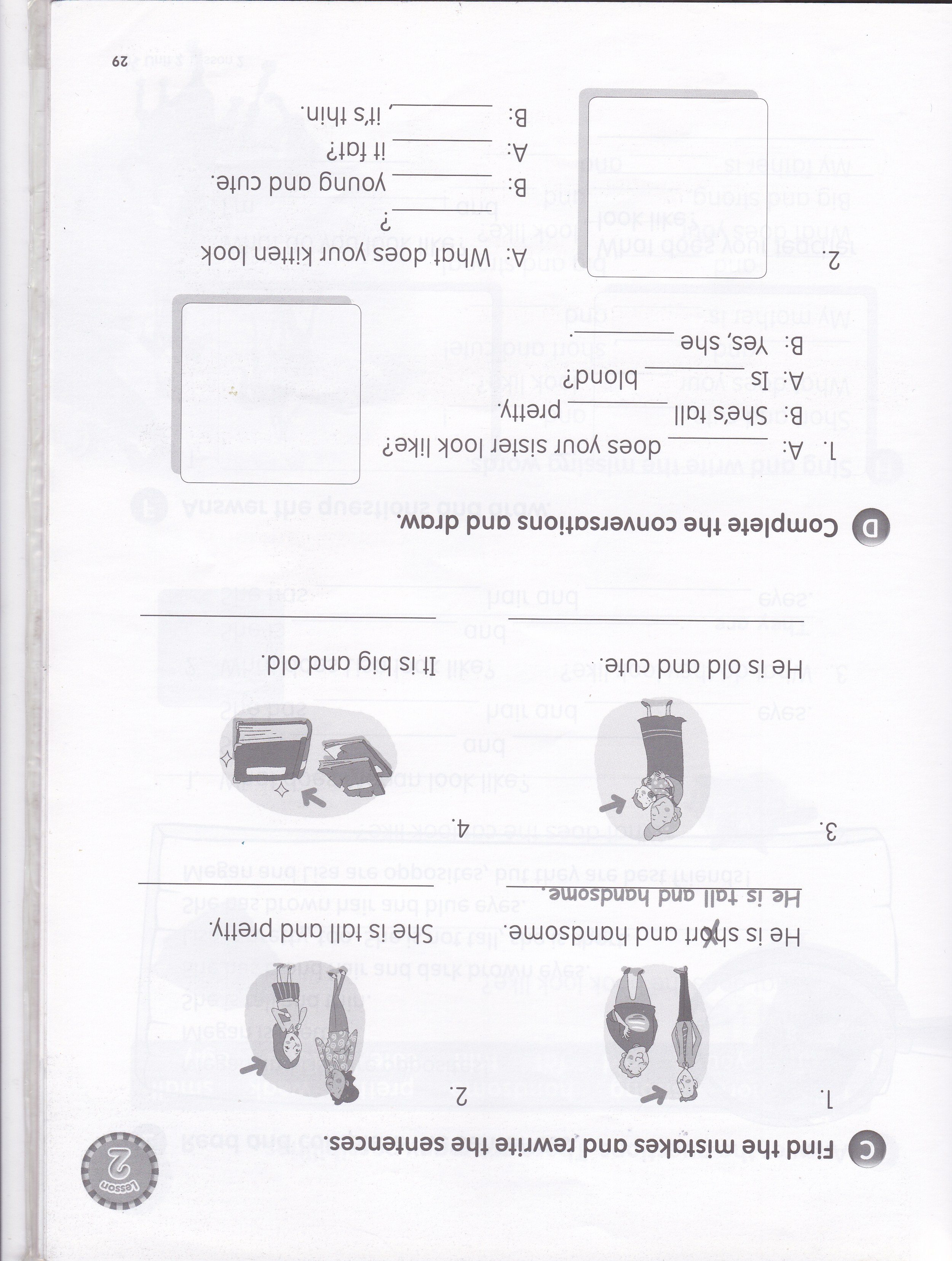 She is short and pretty.
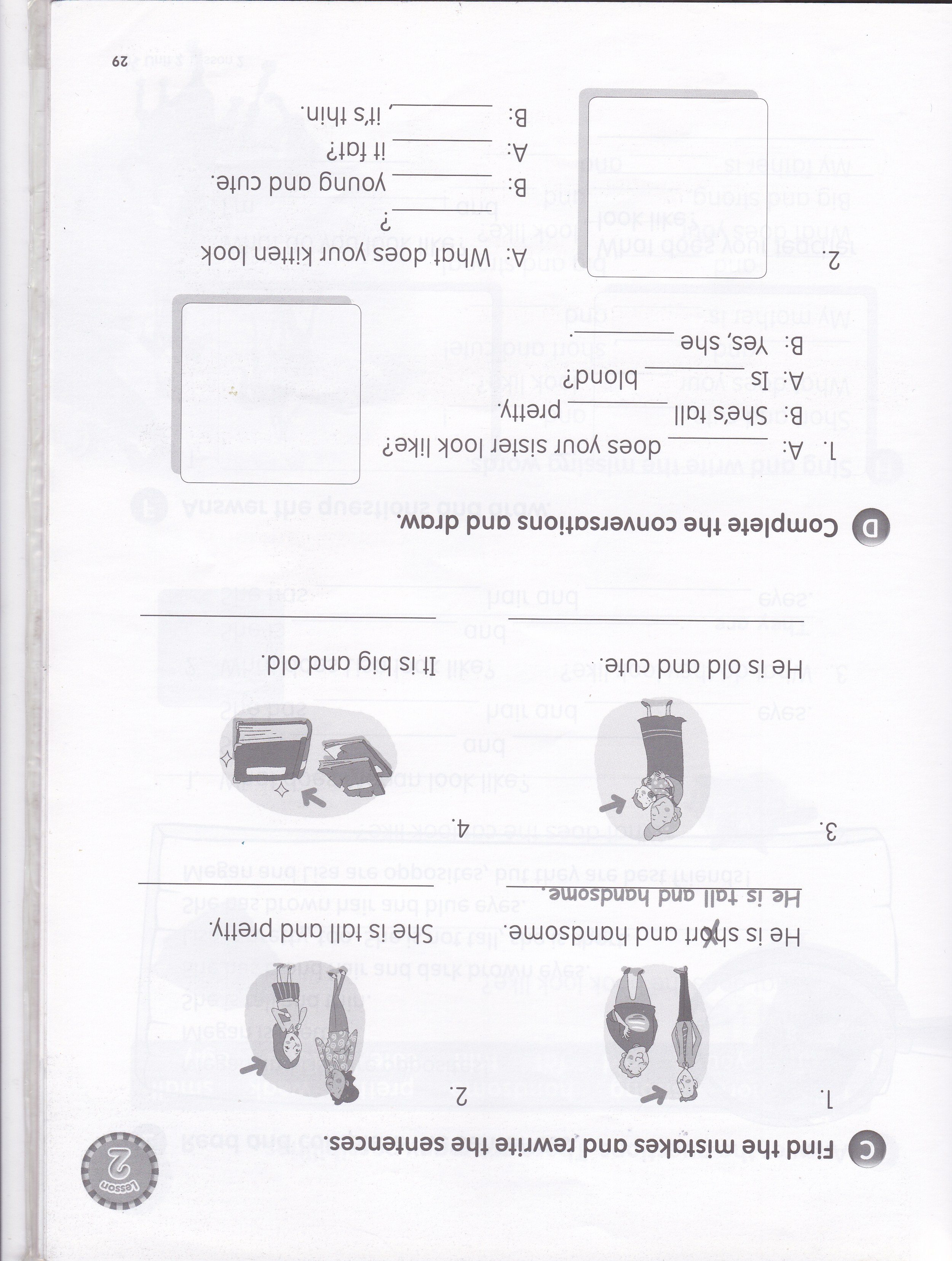 He is young and cute.
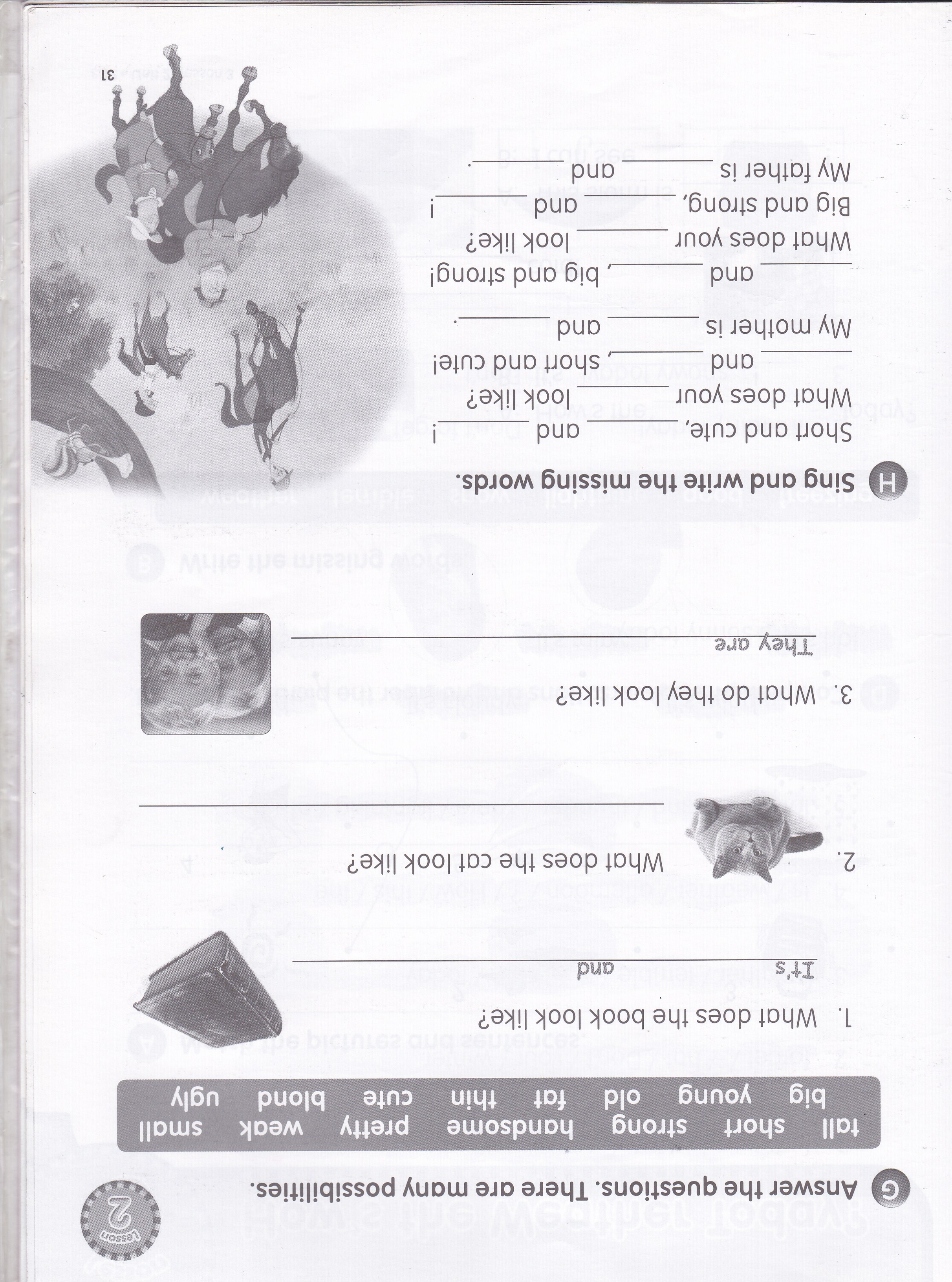 old
big
It’s fat and young.
blond and cute.
Let’s sing a song!
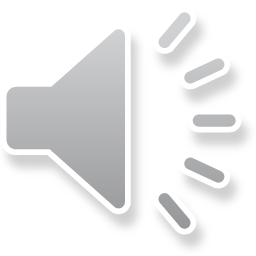 Short and Cute

Short and cute, short and cute!
What does your mother look like?
Short and cute, short and cute!
My mother is short and cute.

Big and strong, big and strong!
What does your father look like?
Big and strong, big and strong!
My father is big and strong.

Tall and thin, tall and tin!
What does your brother look like?
Tall and thin, tall and thin!
My brother is tall and tin.
Short and Cute

Short and cute, ___________ and ___________! 
What does your _________ look like?
______ and ________, short and cute!
My mother is ________ and __________.
short
cute
mother
cute
Short
cute
short
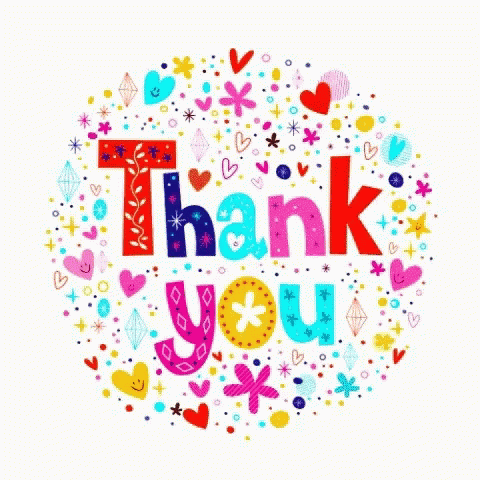 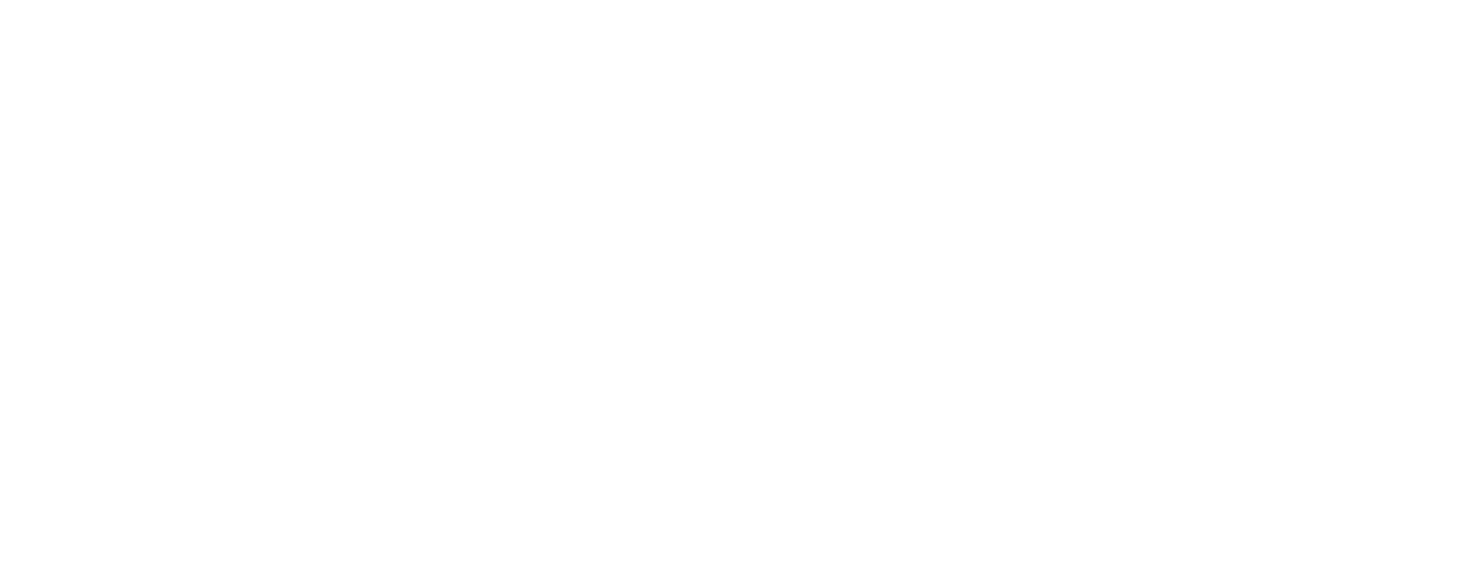